Animals
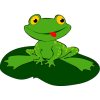 B    E    E
2.
P    I     G
3.
R    O   O    S    T    E    R
D    U    C    K
Sounds:
        1.
    2.
        3.
    4.
        5.
    6.
        7.
    8.
        9.
   10.
       11.
   12.
       13.
   14.
       15.
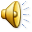 S    H   E    E    P
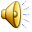 6.
L    I     O    N
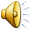 F    R    O    G
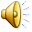 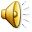 E    L    E    P    H   A    N    T
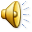 W   O   L    F
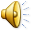 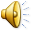 M   O    N    K   E    Y
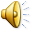 G    O    A    T
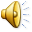 12.
M   O    S    Q    U    I     T    O
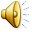 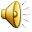 H   O    R    S    E
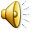 T    I     G    E    R
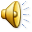 S     Q    U    I     R    R    E   L
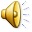 Birds of a feather ...
Choose only 2 words and fine the sentence ...
FART
TOGETHER
HELMET
FARMING
STAND
FLOCK
LEATHER
MOTHER
Birds of a feather ...
flock together
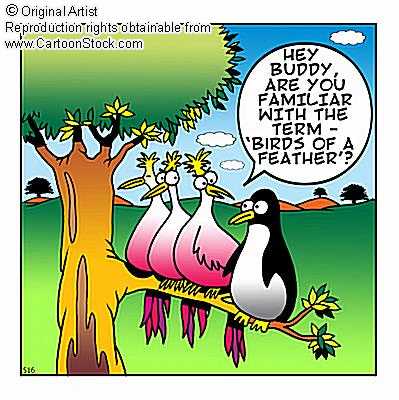 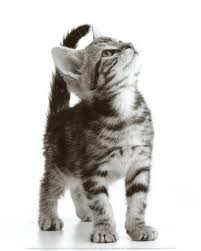 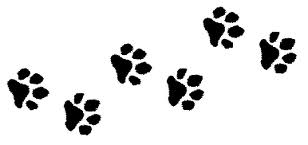 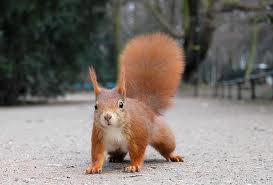 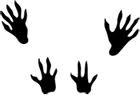 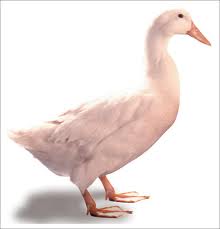 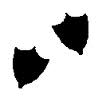 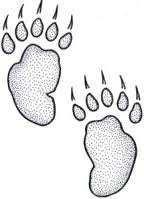 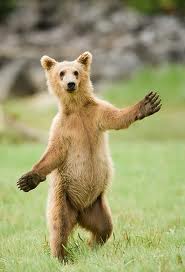 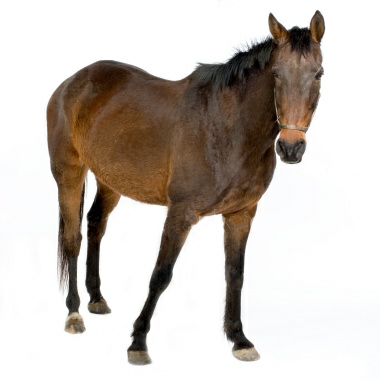 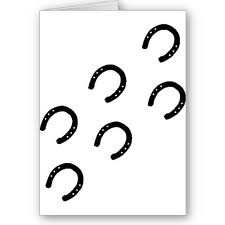 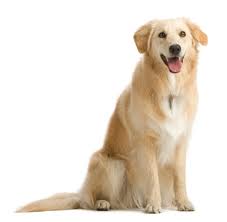 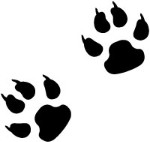 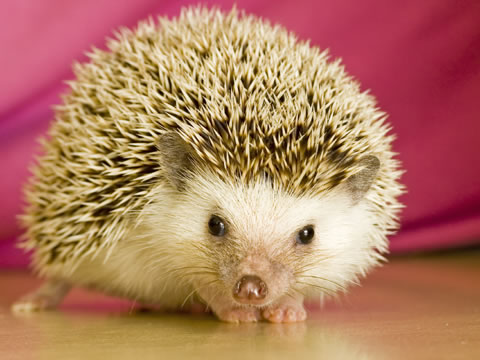 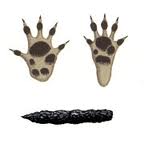 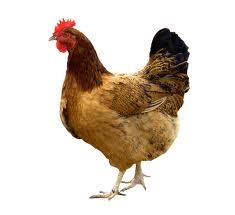 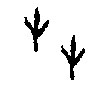 Thank you for your attention!